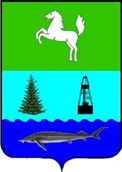 Дизайн- проект благоустройства Парк Победы 
по адресу : Томская область, Парабельский район,                    с. Парабель, ул. Чехова 24а (2 этап)
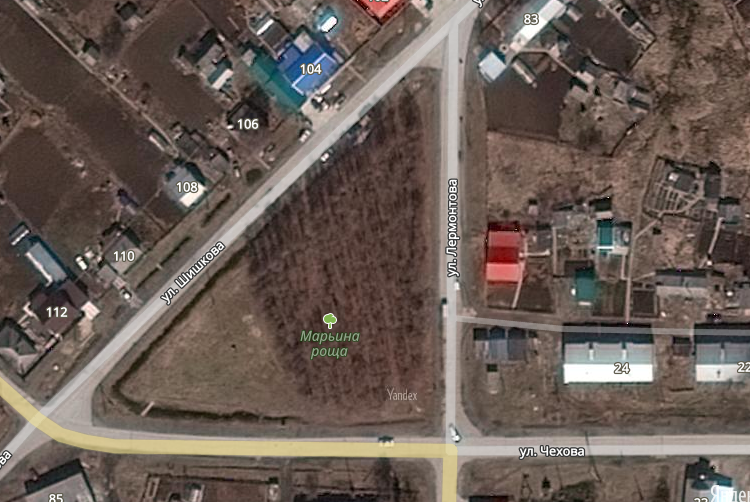 Место расположения объекта
Ситуационная схема
Парк Победы  расположен в селе Парабель, Парабельского района Томская области на ул. Чехова 24а
В за счет субсидии, предоставленной в рамках государственной программы «Формирование комфортной городской среды Томской  области» в Парке Победы в 2019 году были выполнены  следующие мероприятия:
Установка скамеек и урн;
Установка ограждения по периметру Парка;
Устройство дорожек из тротуарной плитки;
Установка детских игровых элементов;
Устройство освещения.

      В 2020 году запланирован 2 этап выполнения работ в Парке Победы за счет средств субсидии, который будет включать в себя:
Устройство роллердрома;
 Увеличение протяженности прогулочных дорожек;
 Дополнительные площадки для отдыха и занятий спортом;
 Обустройство стоянки для автомобилей.
Пояснительная записка
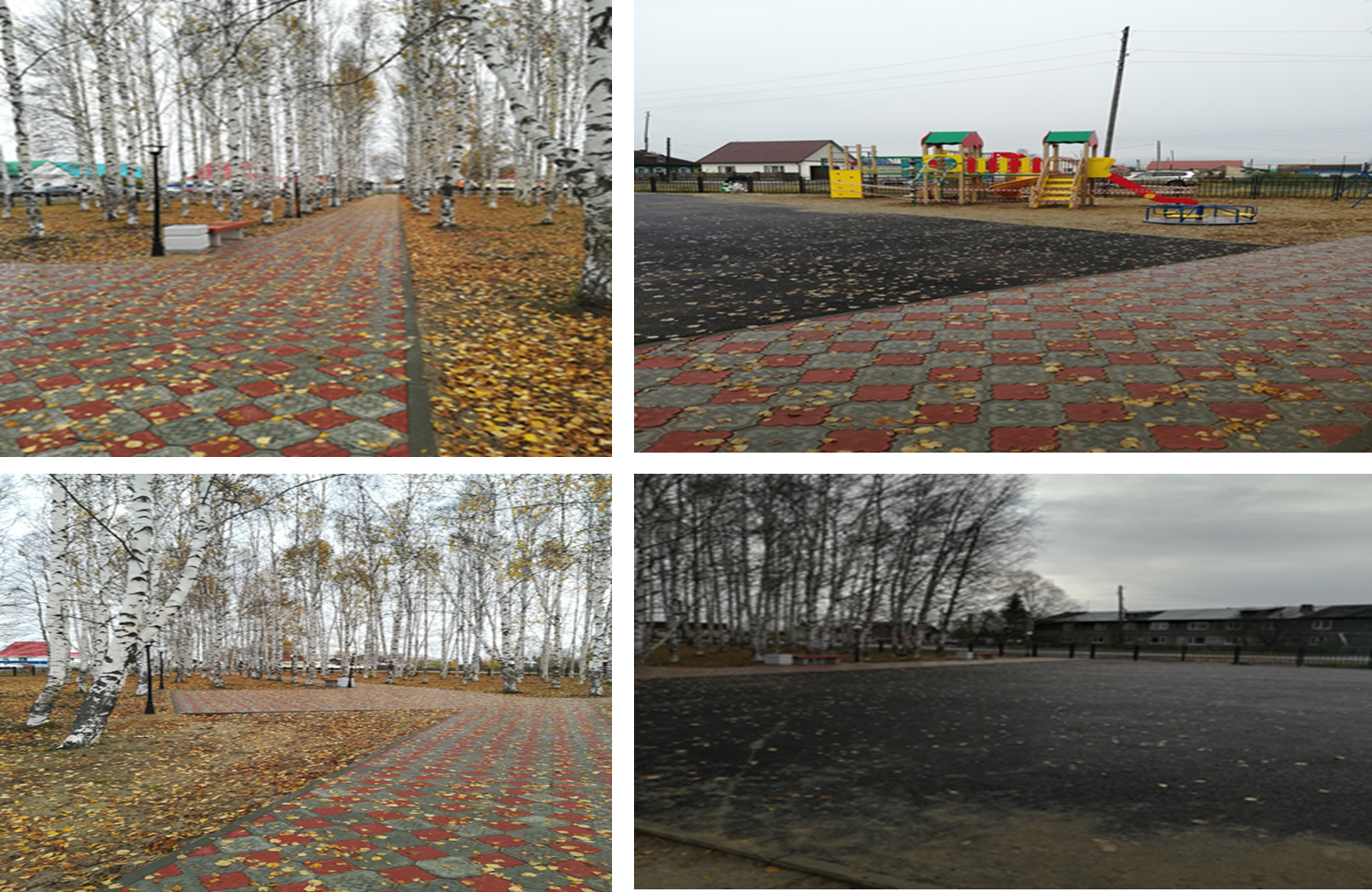 Фотофиксация
Место расположения объекта
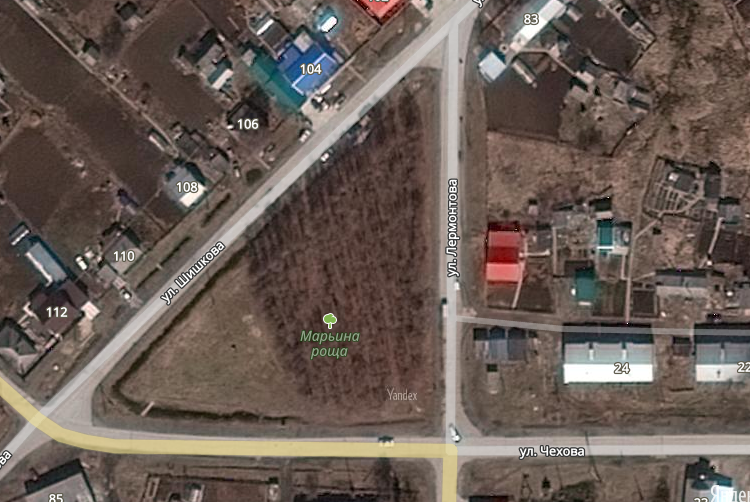 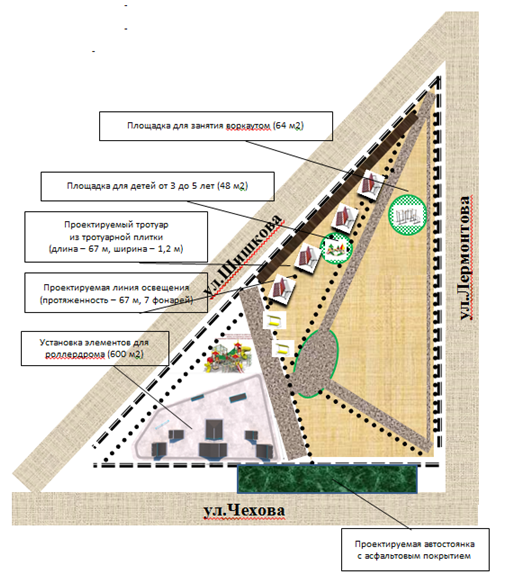 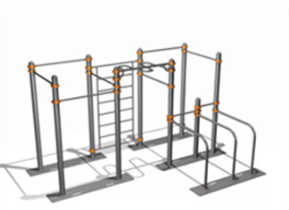 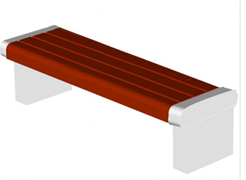 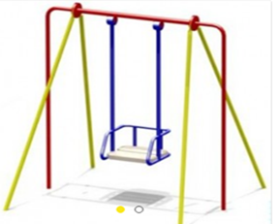 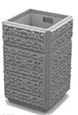 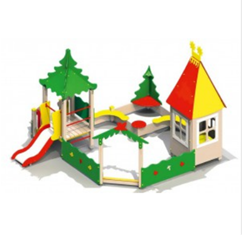 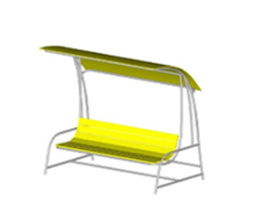 - парковка
-  линия освещения (67 м., 7 фонарей)
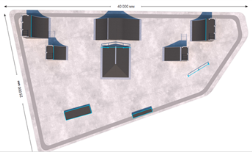 - роллердром
Генплан